ALBERTSONS COMPANIES
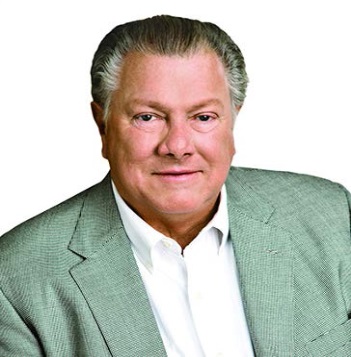 BOB MILLER
Chairman and CEO
ACTING LOCAL